Sites for NA61
Ian
21 Nov 2022
https://shine.web.cern.ch/
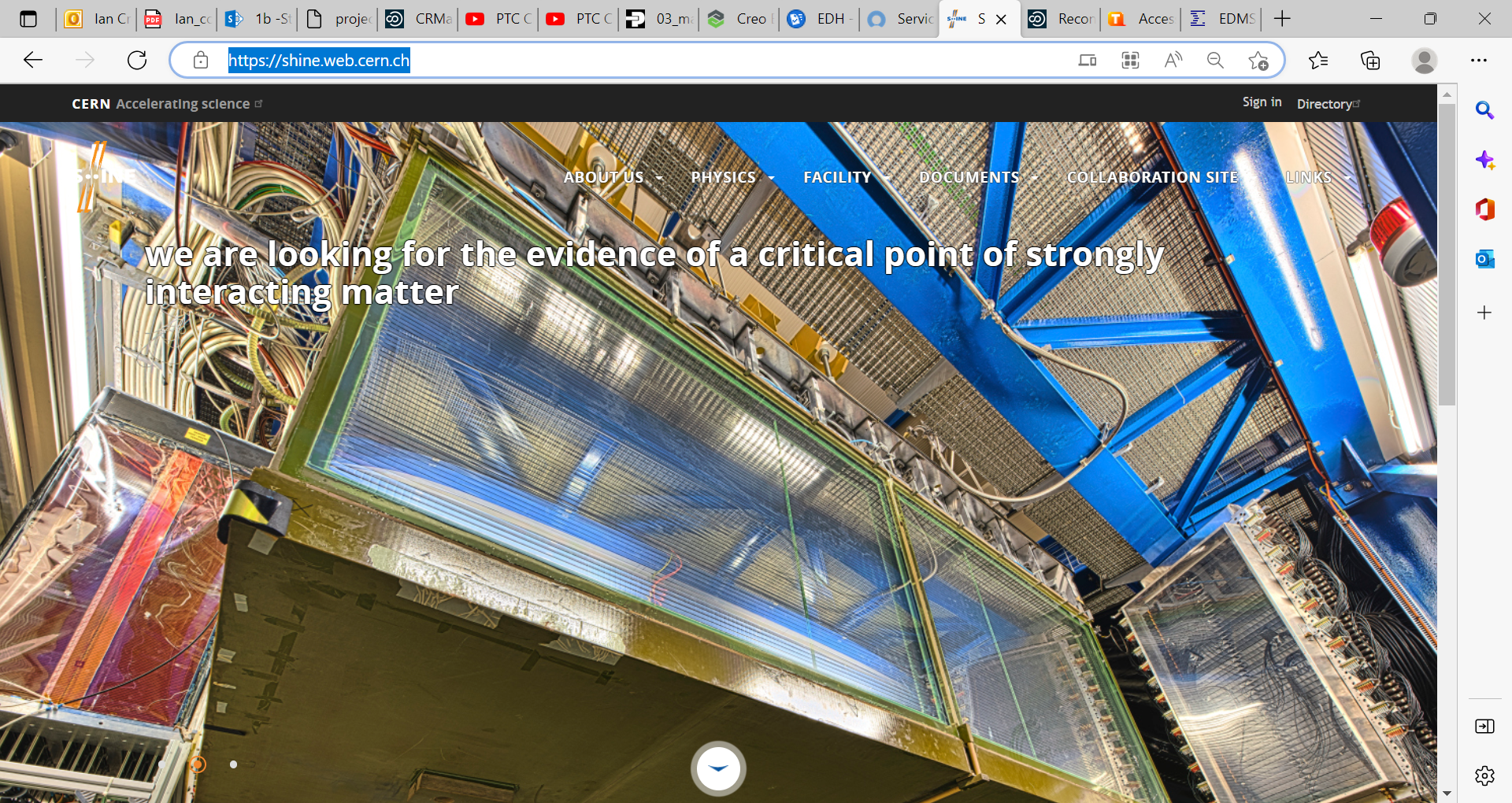 https://shine.web.cern.ch/node/30
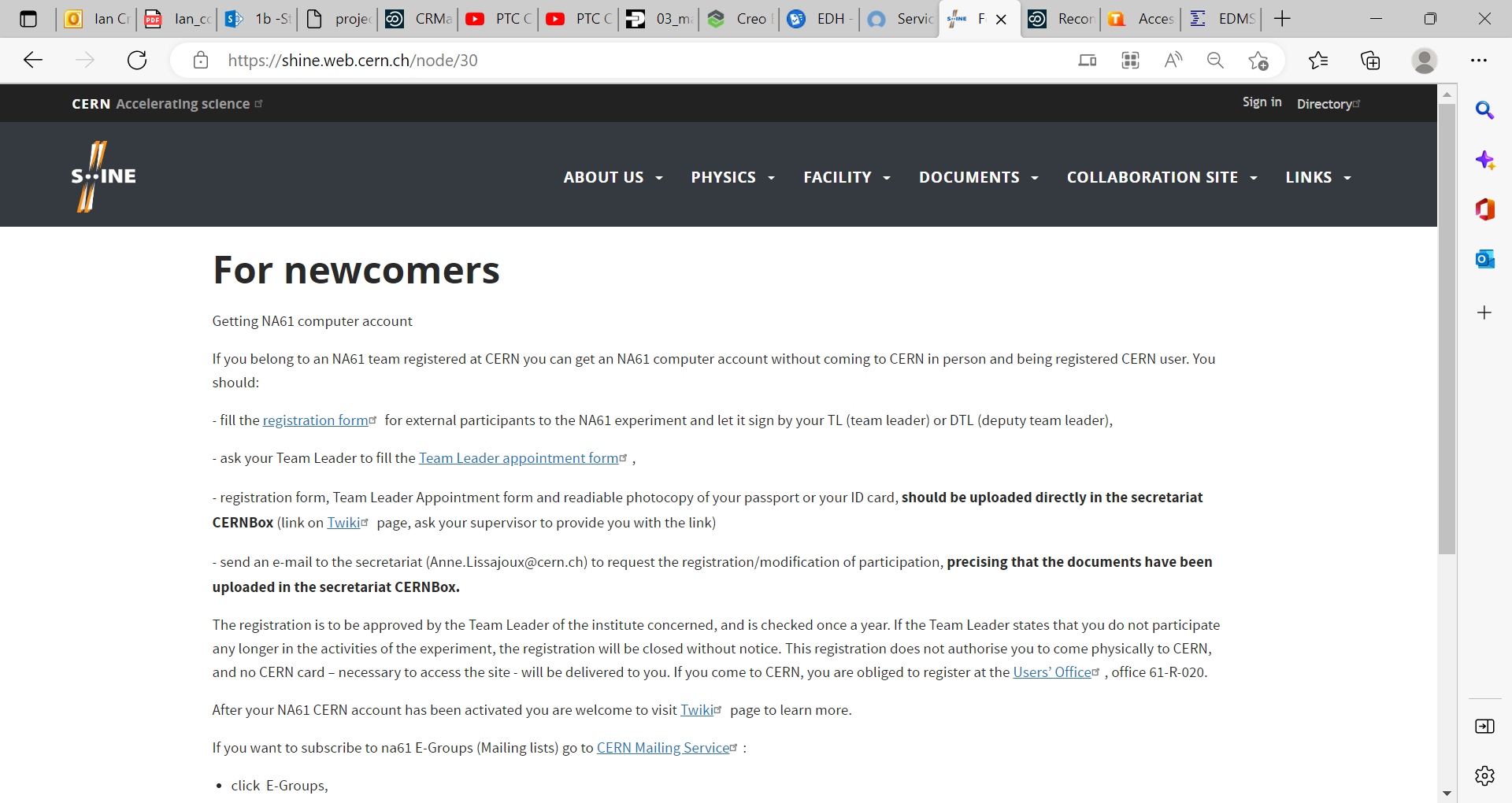 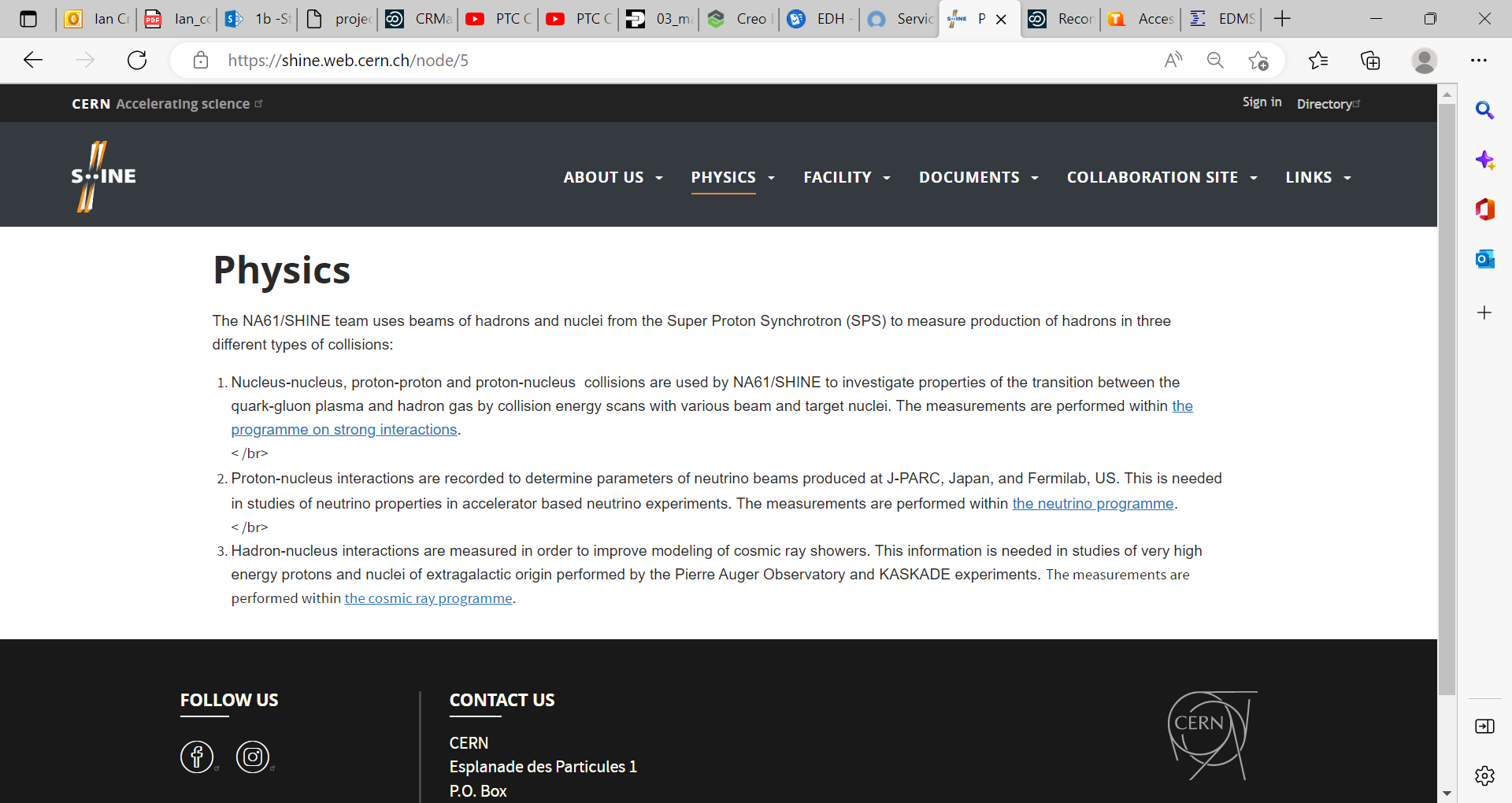 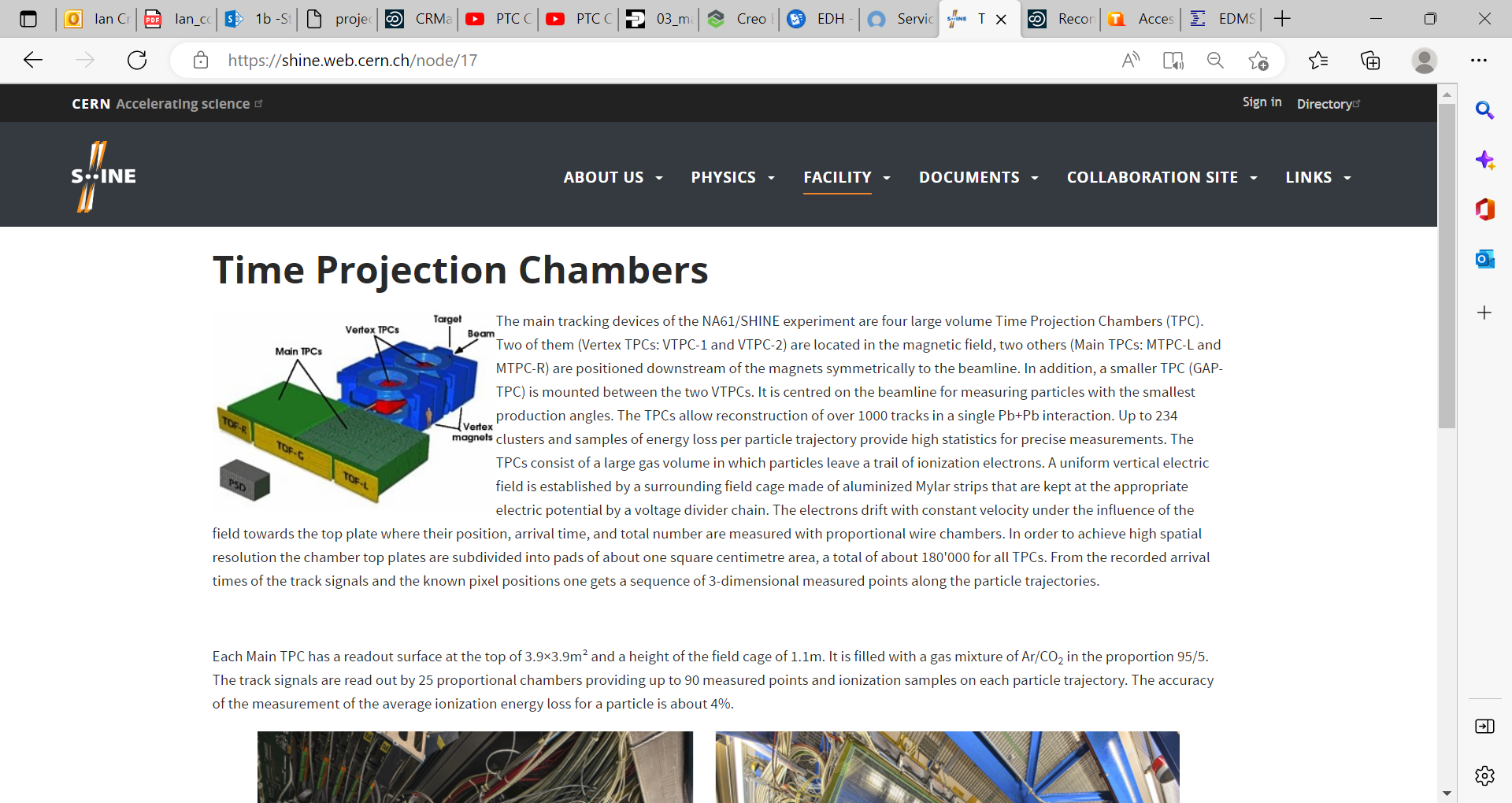 https://shine.web.cern.ch/node/17
https://twiki.cern.ch/twiki/bin/viewauth/NA61/AccessEHN1
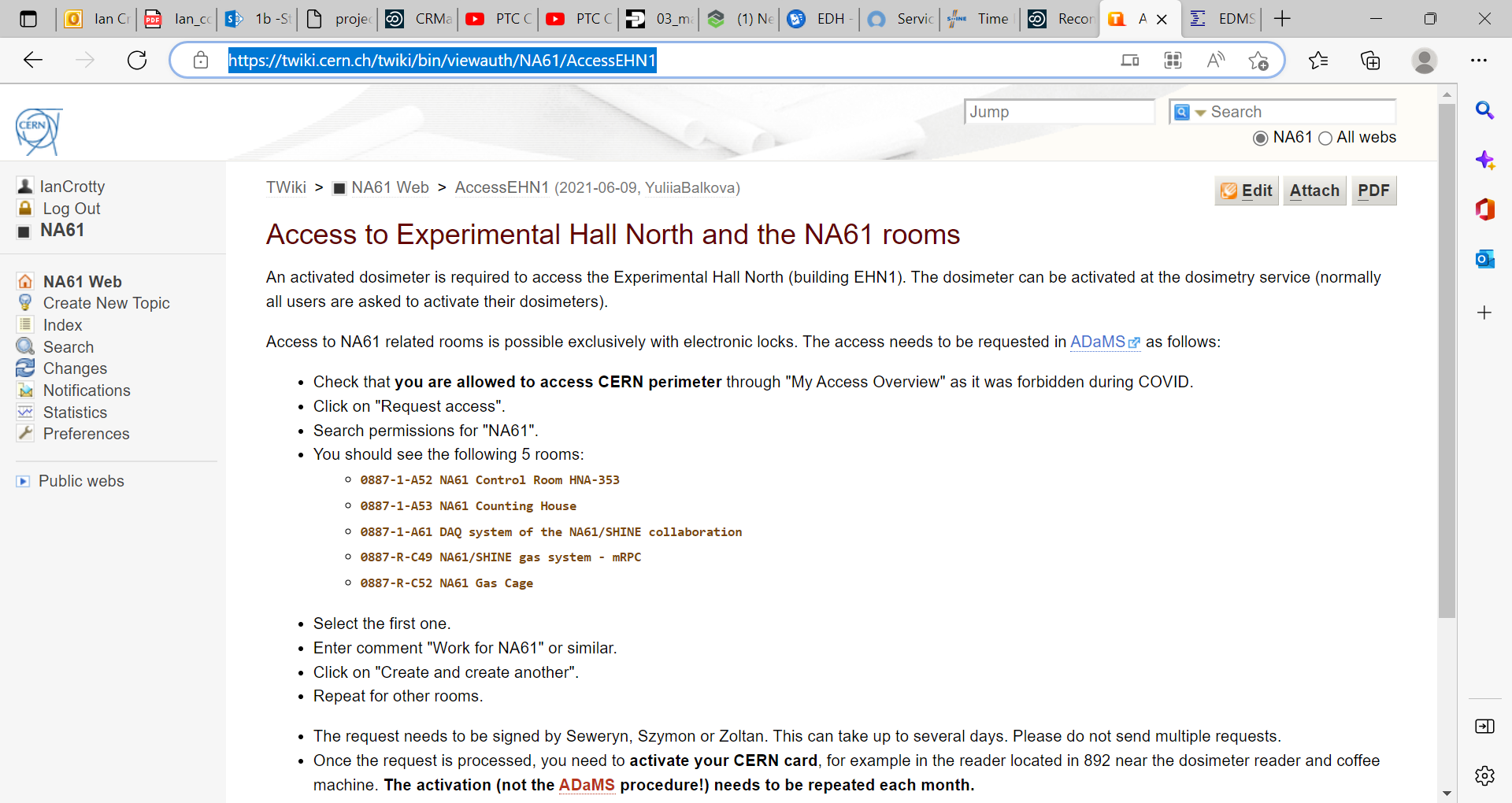